October, 23
lesson 12
theme:Describing people – Appearance.
Цель занятия:
Повтор  изученного лексического и грамматического материала;

Изучение новой лексики: Describing people – appearance (Описание людей – внешность);

Закрепление нового лексического материала.
ex. 13.3.3  (p. 184) – the text "Jane's letter"
Explanations  for  the  growth  of  violence:

1) the  possibility  to  buy  any  kind  of  weapons  at  gun shops  everywhere in  the  US;

2) the  growth  of  using  drugs;

3) the  propaganda  of  violence  by  mass  media  and especially  television  and  films;
ex. 13.3.4  (p. 184) – grammar exercise
1) The student is being examined. Don’t enter the room.
is  
       being  
                   V-ed 
                                Present  Continuous,  Passive

Студента  экзаменуют. 
                                          Не входите в комнату.
2)  The  students  are  examined  twice  a  year.
are
        V-ed
                    Present  Indefinite,  Passive

Студентов  экзаменуют  дважды  в  год.
3)  The paper was published yesterday.
was
        V-ed
                    Past Indefinite, Passive

Газета  была  издана  вчера.
4)  The  paper  has  been  published  already.
has
        been
                  V-ed
                              Present  Perfect,  Passive

Газета  уже издана.
5)  The  paper  had  been  published  by  7 o’clock  yesterday.
had
        been
                  V-ed
                             Past  Perfect,  Passive
Газету  издали  вчера  к  7  часам.
6)  The  paper  was  being  published  at  this  time  yesterday.
was
        being
                   V-ed
                              Past  Continuous,  Passive

Газету издавали в это время вчера.
7)  The letter  will be  sent  tomorrow.
will
        be
              V3
                     Future  Indefinite,  Passive
Письмо  будет  отправлено  завтра.
8) The  letter  will have  been  sent  tomorrow  by  7 o’clock.
will
        have
                 been
                           V3
                                  Future  Perfect,  Passive
Письмо  отправят  завтра  к  7  часам.
Describing people – appearance
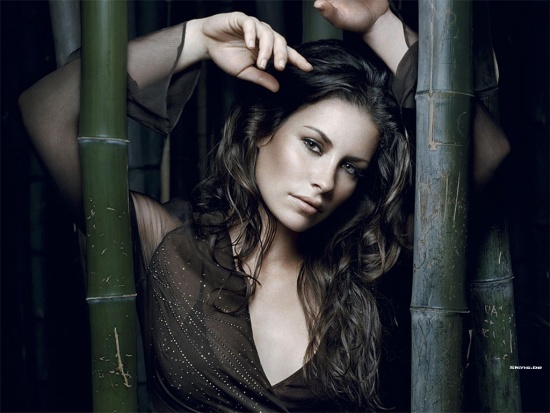 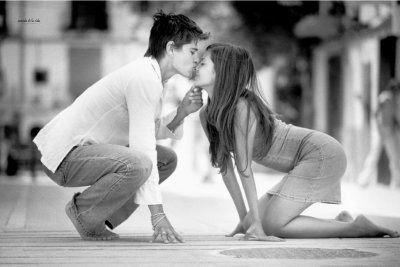 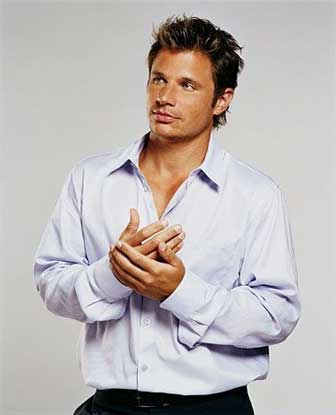 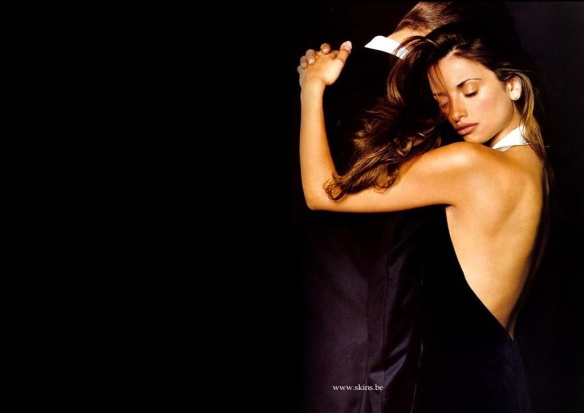 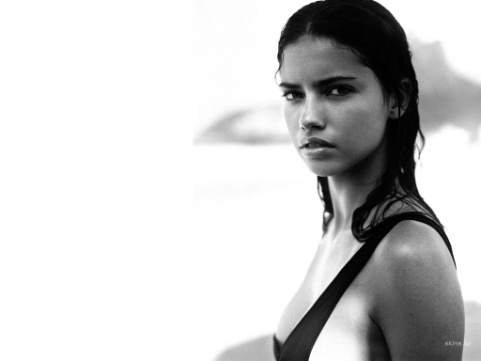 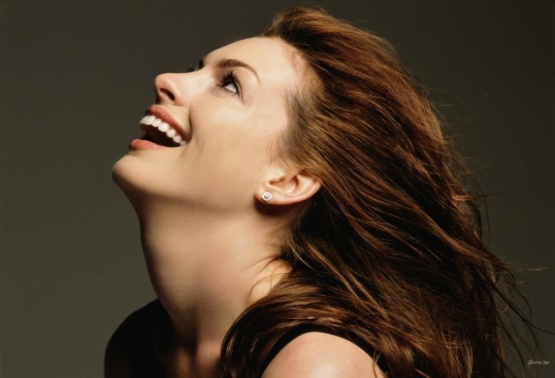 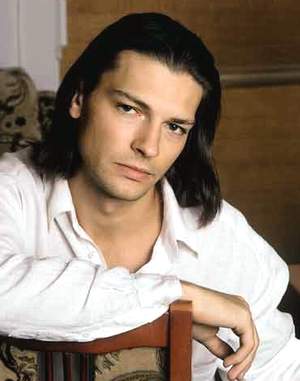 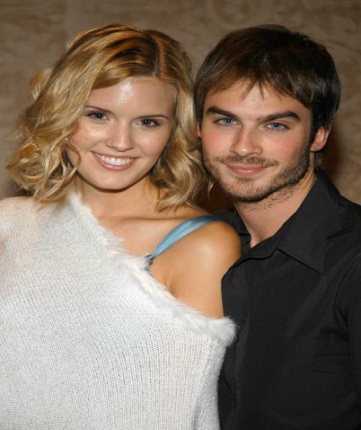 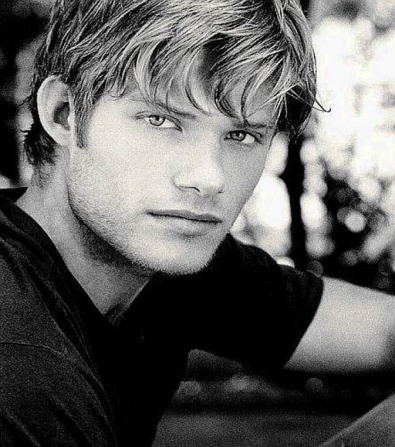 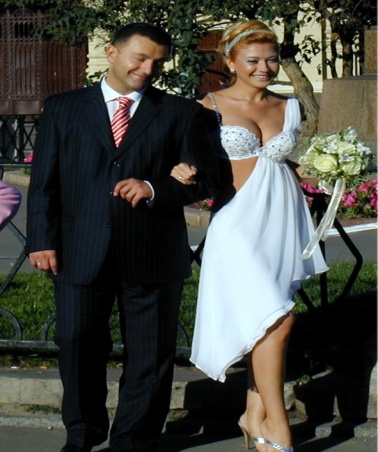 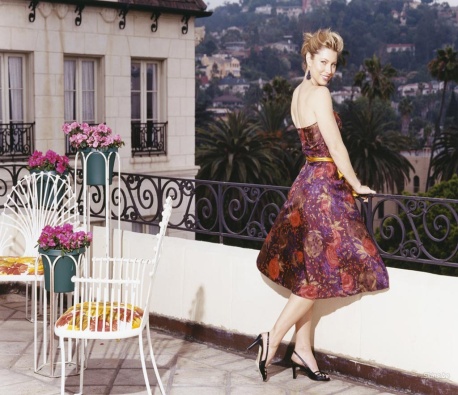 We  are  different  in  the  this  world
Hair, face, skin, complexion:
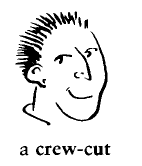 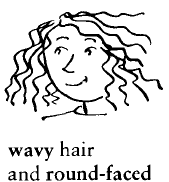 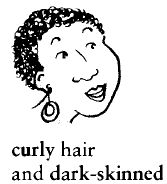 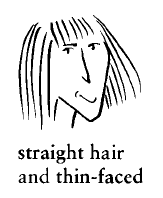 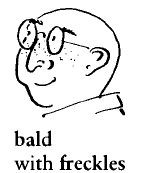 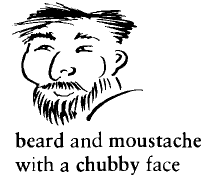 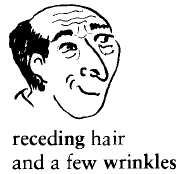 Hair, face, complexion:
straight – прямой
wavy – волнистый
curly – кудрявый
bald – лысый
receding (hair) – выпадающие (волосы)
beard – борода
moustache – усы
thin – faced – с худым лицом
round – faced – круглолицый
chubby  - faced – полнощекий, скуластый
freckles – веснушки
wrinkles – морщины
blond – блондин (ка)
fair – белокурый
auburn – темно-рыжий
ginger-haired – рыжеволосый (медный)
Height  and  build
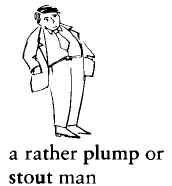 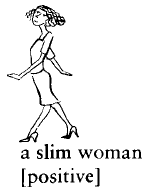 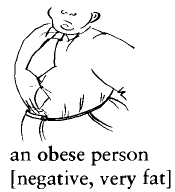 Height and build
plump – полный
stout – дородный, тучный
fat - толстый
slim – стройный
obese – страдающий ожирением
a bit overweight – немного полный
stocky – коренастый
well – built – хорошо сложенный
anorexic – анорексик, страдающий отсутствием 
                      аппетита
General appearance:
smart – изящный
elegant – элегантный
well – dressed – хорошо одетый
scruffy – неряшливый
untidy – looking – неопрятно выглядящий
good – looking – привлекательный
unattractive – непривлекательный
! beautiful (woman) – красивая (женщина)
! handsome (man) – красивый (мужчина)
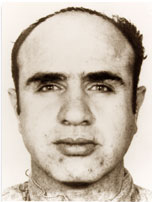 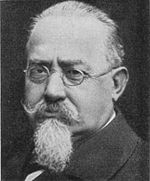 Wanted! Missing!
He is the best-known of all American gangsters. His home ground was Chicago. He seized his chance when prohibition was declared in 1920, which made the manufacture and sale of alcohol illegal in America.
		A fierce and vicious man, he was responsible for many gangland killings, including the 1929 St. Valentine’s Day Massacre, in which seven rival “bootleggers” (men selling illicit liquor) were trapped by gunmen dressed as police and machine-gunned to death.
		He was imprisoned in 1931 on income tax charges, became a model prisoner and was released in 1939.
An Italian, is regarded as the father of the scientific study of criminals, or criminology. 
		In an enormous book called “The Criminal”, he set out the idea that there is a definite criminal type, who can be recognized by his or her appearance. Some of what he said is difficult to believe. For example, he said that left-handed persons have a criminal instinct. Among the things he considered important were the shape of the head, colour of the hair, the eyes, the curve of the chin and forehead and if the ears stick out. 
		His ideas were very new at the time and, although not altogether correct, caused a lot of interest and made other people look into the problem of crime in a more scientific way.
Задание  для  самостоятельной  работы  во внеурочное  время:
Learn  by  heart  new  words :  “Describing  people – Appearance”

Describe  one  of  your  groupmates  for  recognizing
Good   Luck!